[Speaker Notes: Logo Slide 
Show the logo slide before your show begins / while people are coming in. 
Please use your chapter’s logo on this slide.]
NEW RULES FOR 2022 CLUB TAXESAVOID FILING K-2 and K-3s
02/09/2023
Presented By Russell Malley
Vice-President, BetterInvesting Silicon Valley Chapter
ICLUBcentral Consultant
vicepresident@silicon.betterinvesting.net
[Speaker Notes: Main Presentation Title Slide  
Showcasing a logo/art]
3
[Speaker Notes: General Disclaimer Slide.  
Note: Please ensure to check the copyright and usage of any image that is used for your slides.]
4
Agenda
What are the schedules K-2 and K-3
Why avoid filing these schedules
The rules for avoiding filing K-2 and K-3
Tool to help
Questions
[Speaker Notes: Title and Content Slide 
The workhorse of the presentation]
5
What are Schedules K-2 and K-3
Additional schedules added to IRS form 1065 in TY 2021
Expand foreign income information
Formerly shown on line 16 of schedule K
Schedule K-2 gives whole club information
Only 1 schedule K-2 is included with a club tax return
Schedule K-3 gives each partner’s share
A K-3 for each partner must be filed with a club tax return
6
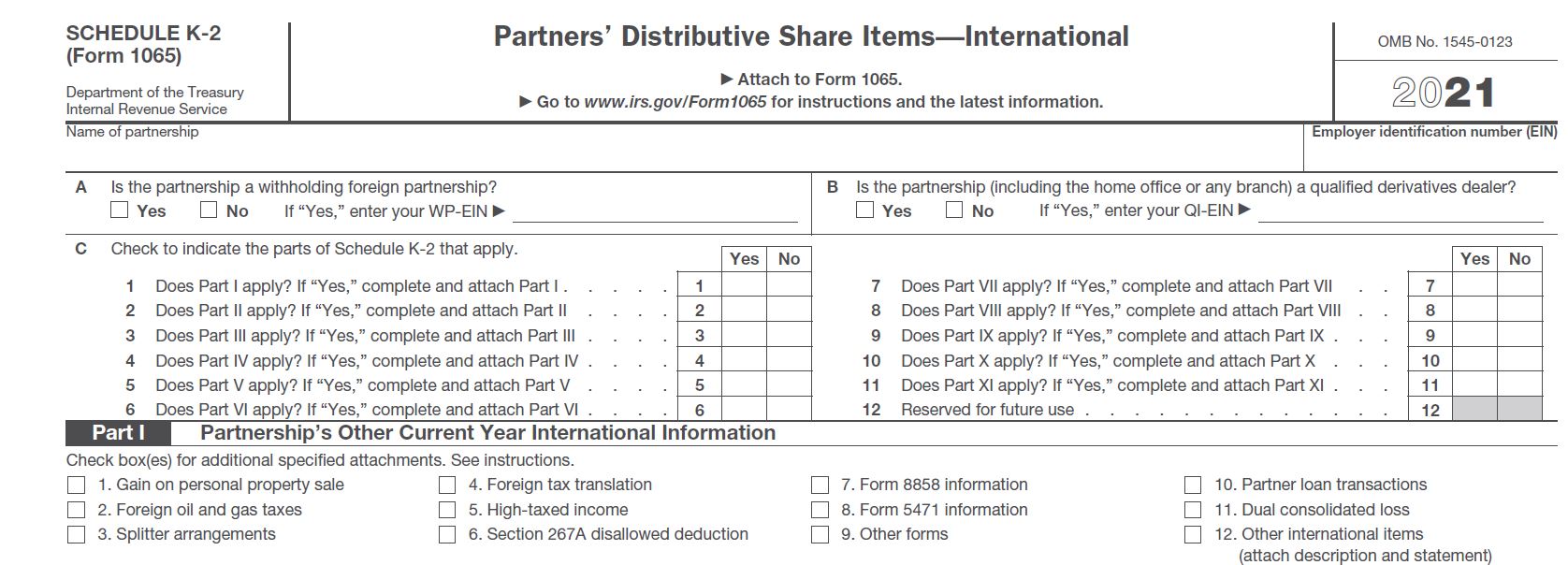 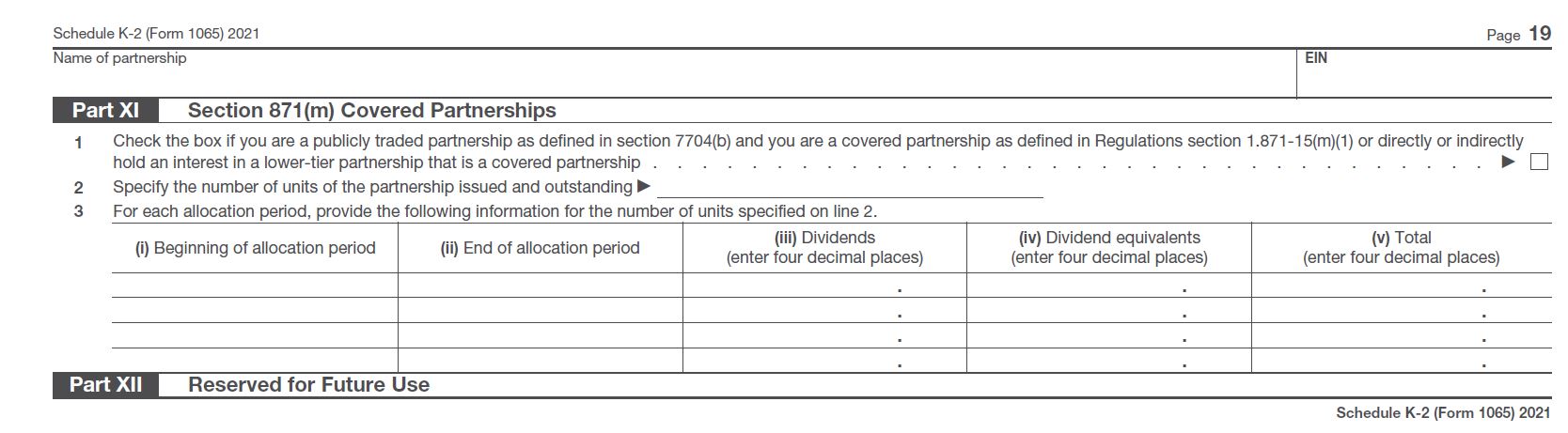 7
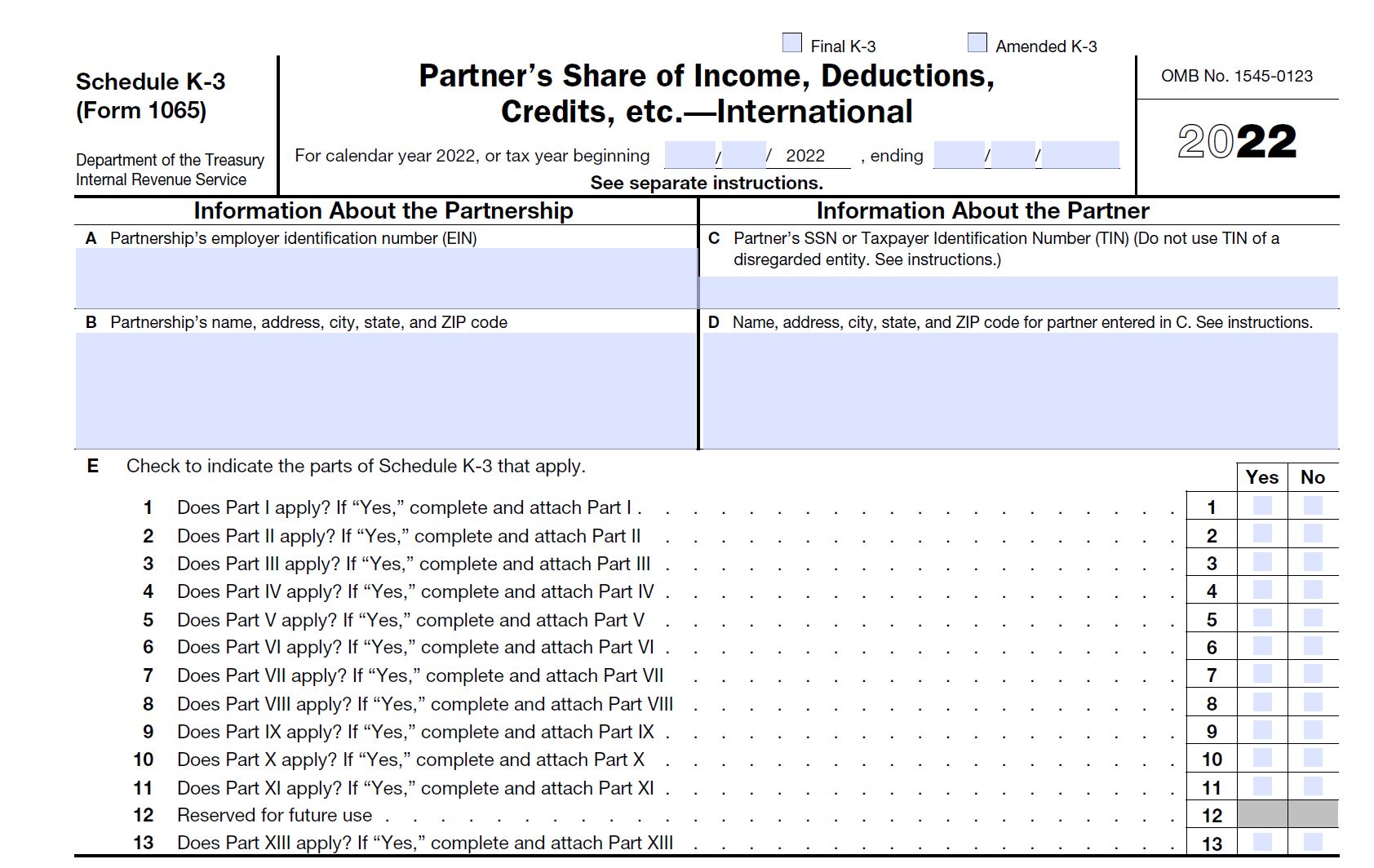 8
Why avoid filing these schedules
The schedules make club return very large
Schedule K-2 is approximately 20 pages 
Each Schedule K-3 is approximately 20 pages
Clubs generally have little or no foreign income
Few parts of schedules apply to investment clubs
9
Rules to avoid filing K-2/K-3
Partnership has no/limited foreign activity: 
If there is activity, it must be passive (such as investment income). 
Taxes paid (or withheld) and/or accrued must be less than $300. 
A payee statement (such as a brokerage firm's Form 1099) must be received. 
Partners are restricted to following: 
U.S or resident alien individuals. 
Domestic trusts (grantor or non-grantor). 
Domestic estates of deceased persons. 
Not a foreign estate or trust. 
Not a foreign individual (an individual who does not have resident alien status). 
All partners are notified of opt-out no later than when club furnishes Schedule K-1 to partners.
No partner requests a Schedule K-3 before one month prior to Form 1065 filing.
10
Tool to Help
Tool in myICLUB to notify members to satisfy item 3

Click Taxes tab 

Click link for K-2/K-3 information

Click Notify Members button

Select members to notify (can select all at once)
11
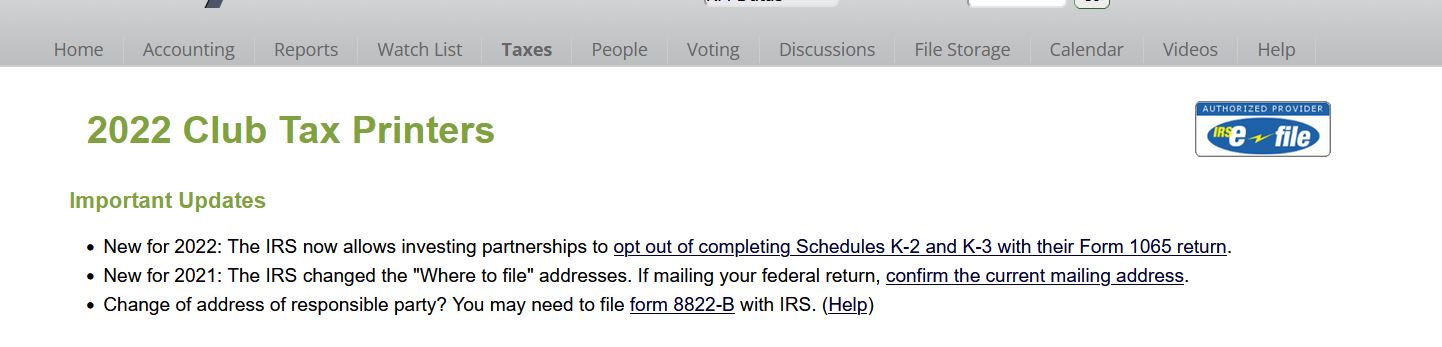 12
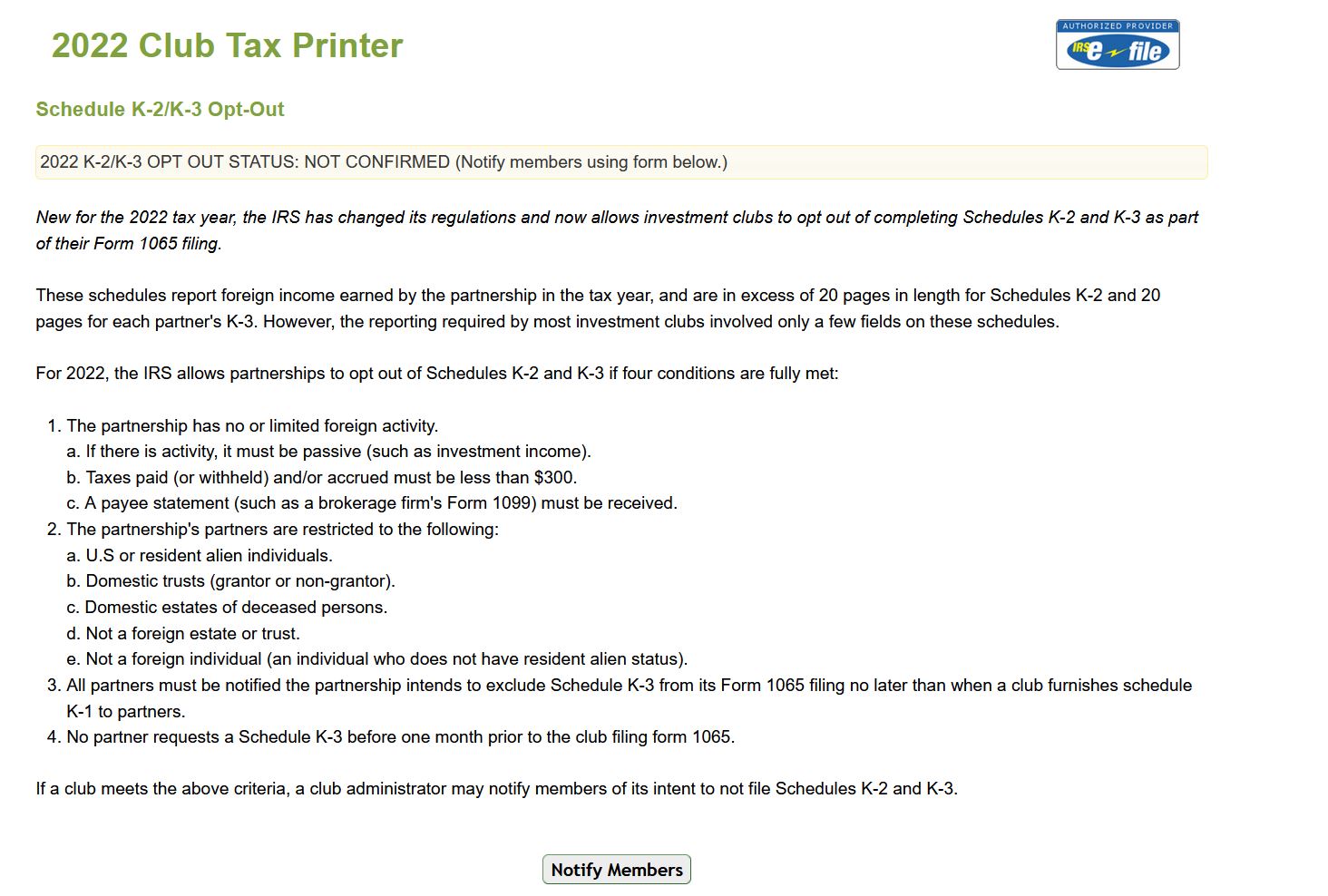 13
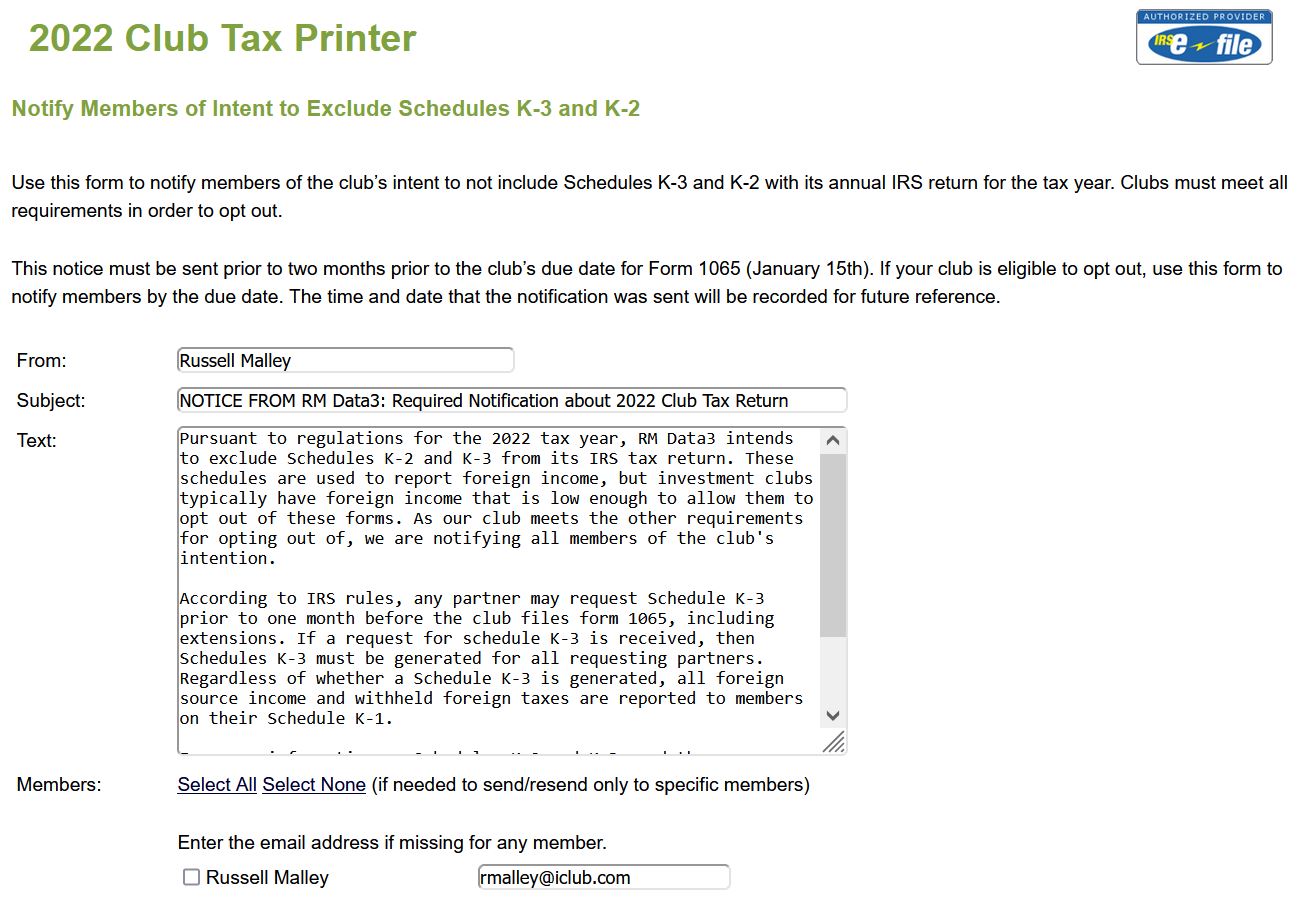 Text of message
List of all members who will receive a K-1
14
Proof of Notice
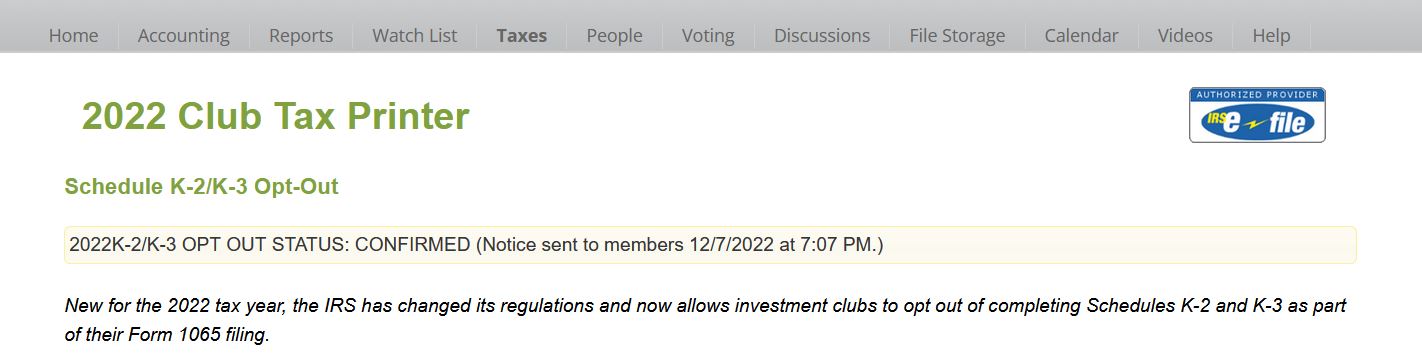 Confirmation notice was sent stored on myICLUB
15
Why Request a K-3?
Most club members will not need a schedule K-3

A K-3 will be needed if
	member has significant foreign income
	member includes form 1116 in personal tax return

Form 1116 - foreign tax credits
	foreign tax paid > $300 for single filers
	foreign tax paid > $600 for joint filers
Question and Comments
NEW RULES FOR 2022 CLUB TAXESAVOID FILING K-2 and K-3s
Russell Malley
Vice-President, BetterInvesting Silicon Valley Chapter
ICLUBcentral Consultant
vicepresident@silicon.betterinvesting.net
[Speaker Notes: End Slide 
Question and Comments]